Shoulder Conversion to HOT Lane Workshop
National Road Pricing Conference
June 4, 2010

Ginger Goodin, Texas Transportation Institute
Greg Jones, Federal Highway Administration
[Speaker Notes: Participants do self introductions]
Workshop Purpose
Provide hands-on practice in applying lessons learned and best practices from implemented projects across the country
Understand the challenges in implementing pricing projects
Move pricing forward in your area
[Speaker Notes: For shoulder conversion to HOT, the “best practices” and “lessons learned” are limited.  To develop this workshop we have pulled from HOT lanes, bus-on-shoulder implementations, dedicated shoulder lanes, one implementation of PDSL in Minneapolis, and the European experience with Active Traffic Management.

This workshop is intended to be interactive, it is not a lecture format.  We will learn the most from our interaction in small groups and discussion during the group reports.  Use your own personal experiences and information you have gathered during the conference to contribute to the small group discussion.]
Workshop Agenda
Review of Project
Break into groups for exercises
Five subject areas covered
5-10 minute overview of subject area
35-40 minutes to complete exercise
Break for lunch after second round of exercises
Group reports
[Speaker Notes: Review of project – instructor gives overview of the hypothetical case study project, information is included in your workbook
Break into groups of 5-6, depending on the number in each scenario
The five subject areas are Planning, Operations, Design, Funding and Finance, and Outreach
For each subject area the instructor will give an overview of best practices and lessons learned
Each group will have time to answer the questions in the exercises by applying best practices, lessons learned, and information gathered during the conference to the hypothetical project.  The exercises are covered in your workbook.
We’ll take a break for a box lunch after the second topic area
At the end, each group will make a report to the class summarizing their results

The workbook contains the case study project, the slides on best practices, and the group exercises.]
Subject Areas
Planning
Operations
Design
Funding and Finance 
Outreach

No specific order, all have overlapping elements
[Speaker Notes: Participant workbook content:
1st tab – project information
2nd tab – group exercise
3rd tab – HOT case studies in one-page format]
Our Project
Length: 15 miles

6 lanes with 10’ shoulders on both sides

165,000 AADT and growing

Peak period speeds consistently reach 30mph

Drainage inlets every 0.5 mile with 4” depression in left shoulder

Additional 20’ of ROW periodically available beyond right shoulder

Rumble strips on outside edgelines

Four bridge abutments exist along the facility 

Existing ITS components include cameras, loop detection in all lanes at half mile spacing and on freeway ramps, DMS, & ramp meters.
[Speaker Notes: Length: 15 miles

6 lanes with 10’ shoulders on both sides

165,000 AADT and growing

Peak period speeds consistently reach 30mph

Drainage inlets every 0.5 mile with 4” depression in left shoulder

Additional 20’ of ROW periodically available beyond right shoulder

Rumble strips on outside edgelines

Four bridge abutments exist along the facility 

Existing ITS components include cameras, loop detection in all lanes at half mile spacing and on freeway ramps, DMS, & ramp meters.]
Park and Ride
Park and Ride
Radial Freeway
6 lanes
Length: 15 miles
165,000 AADT
Suburban Community
Population 20,000
$75k median income
20% minorities
1.9 autos per household
Suburban Community
Population 40,000
$40k median income
40% minorities
1.3 autos per household
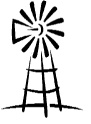 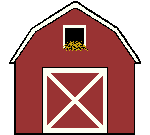 Transit Service
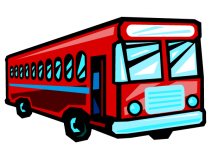 Peak TT:
15-20 min
Peak TT:
25-30 min
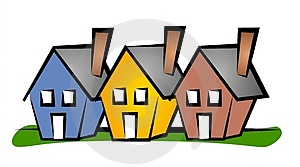 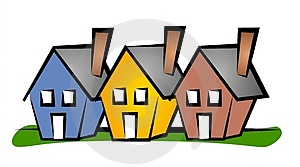 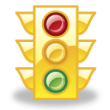 Competing 
Radial 
Freeway

Currently 4 lanes, very congested, to be expanded to 
6 lanes in the future
Freeway Travel Time to Downtown
Freeway Travel Time to Downtown
GPL Peak: 20-30 min
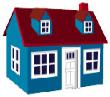 GPL Peak: 12-16 min
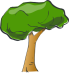 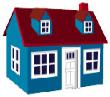 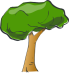 8 miles
Competing Arterial
Length: 20 miles
Peak TT: 25-45 min
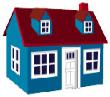 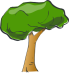 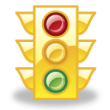 Downtown Employment
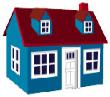 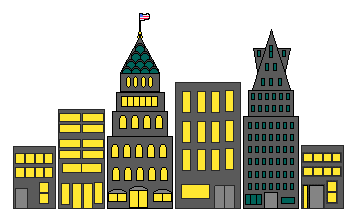 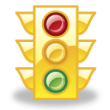 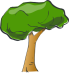 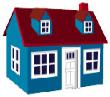 Total Travelshed Population:
 200,000
$50k median income
30% minorities
1.5 autos per household
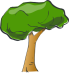 Project Characteristics
Corridor History 
Congestion worsening
Downtown businesses seeking alternatives to bring more commuters downtown
Opposition to capacity improvements on adjacent radial corridor from environmental interests
Corridor demographics
Varies by sub-area
Total travelshed population = 200,000
$50,000 median income
30% minorities
1.5 autos per household
[Speaker Notes: GP Lane speed 30mph

Suburban Community A	Suburban Community B
Population 40,000		Population 20,000
$40k median income		$75K Median income
40% minorities		20% minorities
1.3 autos per household	1.9 autos per household]
Project Characteristics
General Purpose Lanes
6 lanes with 10’ shoulders
165,000 AADT and growing
[Speaker Notes: Peaking characteristics]
Project Characteristics
Project Partners 
State DOT 
Owner of lanes and ROW
Operator of freeway
Transit authority 
Operator of express bus service and park-and-ride facilities
Regional toll authority
Operates one toll road in region 
Cash and transponder-based electronic tolling
Metropolitan Planning Organization
State Police
Enforces traffic laws on state highways
Project Characteristics
Legal authority – HOT and shoulder running allowed by state statute
Regional policies – none for shoulder conversion
Project partners – state DOT (owner of ROW), transit authority, regional toll authority, state police
Toll authority currently operating one toll road in region with ETC (transponder)
Environmental clearance – FONSI expected
Design exceptions – submit request to FHWA prior to implementation
[Speaker Notes: Do we want to say something in here about having to get specific permission for shoulder use?  Typically, the DOT would need to get permission from FHWA for the change because of the reduction in design standards that typically occur – especially near fixed objects and the clear zone.]
Project Characteristics
Cross section 




Access
Location and method of access undetermined
Enforcement
Subject to design and location
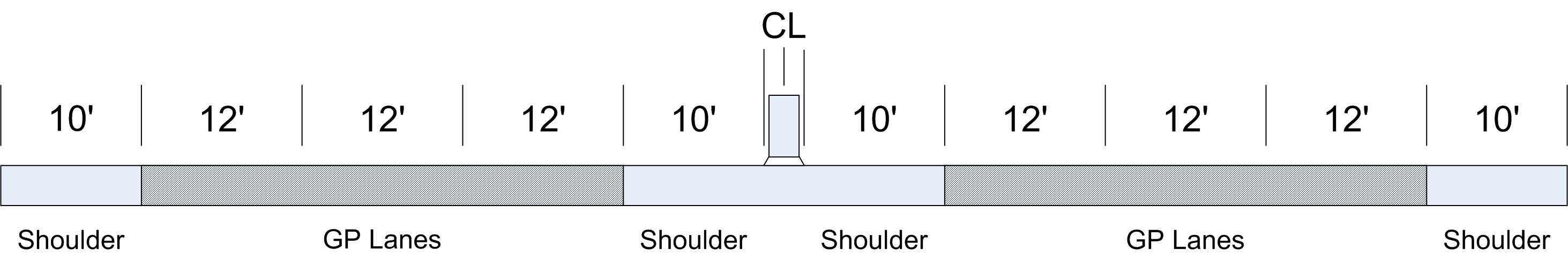 Project Characteristics
Estimated project costs
Capital costs:  $ 10,000,000
Annual operating costs:  $ 1,000,000
Bus volumes
Available funding
State is committed to contributing $ 8,000,000
Traffic and revenue studies - none
Revenue sharing potential – Regional toll authority
Possible funding partners -  Regional toll authority and transit agency
[Speaker Notes: Check estimated costs and add bus volumes

After this slide break into groups of 5-6 people, and divide up topics between groups]
Planning
Establish goals and objectives and clearly communicate a vision
Take advantage of opportunities
Maintain flexibility
Engage project partners and encourage agency cooperation
[Speaker Notes: Establish goals and objectives and clearly communicate a vision
Projects must have clear objectives and a vision of how to achieve objectives in order to measure success.  Determine the goals of the project and how success will be measured.
Take advantage of opportunities
Several successful projects have been the result of taking advantage of opportunities whether, new legislation encouraging innovative partnerships or even popularity of an operating strategy.  Projects have typically not been part of a formal long-range planning process.
Maintain flexibility
Decide upfront on priority users and how or what may cause changes in this operating strategy over time.  Establishing threshold values will enable operators to easily recognize when a project is not performing as intended.  Knowing these threshold values in advance allows operational changes to be more easily implemented.  Moreover, incorporating flexibility into the design of the facility may extend the life of the facility because operations can be adjusted as corridor conditions change or community goals change.
Engage project partners and encourage agency cooperation
Successful projects have been the result of cooperative efforts from many agencies.  The projects often cross jurisdictional boundaries and may require new institutional arrangements.  These agreements should be drafted early in the planning process and should clearly define the roles and responsibilities of all parties.  While being clear in responsibilities, the agreements should also contain enough flexibility to provide for unforeseen circumstances.  Agency cooperation results in seamlessness to the customer.]
Planning Exercise
[Speaker Notes: In particular:

Goals and objectives from perspective of an implementing agency
Other stakeholders?
Institutional arrangements in place and needed
EJ issues
Priority users]
Operations
Develop a Concept of Operations to guide the process
Establish a minimum operating speed threshold of 45 mph for HOT operation
Select the appropriate user group to best optimize the added capacity and achieve stated objectives
Ensure that temporary use of the shoulder as a HOT lane is only deployed when needed
[Speaker Notes: Develop a Concept of Operations to Guide the Process
To begin, agencies involved should develop a concept of operations clearly outlining the roles and responsibilities for each agency in the design, construction, operation and maintenance of the HOT lanes utilizing the shoulders.  Many of these roles may already be in place for the HOV or HOT lanes in the region, for example, debris removal, and may require only minor adjustments.  Other areas, like toll collection, will be new and require new discussions and, often, memorandums of understanding developed between agencies.
Establish a minimum operating speed threshold of 45 mph.
Most projects explicitly state that their goal is to maintain the free flow of traffic on the HOT lane.  The FHWA guideline is to exceed 45 mph for 90% of the peak period.  Many agencies use that standard, while some use 50 mph, level of service C, or the travel time of the buses on the lane.  To measure the ability of the lane to meet the goal will require consideration of monitoring and evaluation plans and equipment.
Select the appropriate user group to best optimize the added capacity.
Facilities must have a clearly established hierarchy of users to provide a reliable trip without compromising safety, especially since the safety benefits of the shoulder are removed during operations.
Ensure that the temporary use of the shoulder as a HOT lane is only deployed when needed.
The temporary removal of shoulders eliminates the ability for disabled vehicles to find refuge and can hinder incident management efforts.  Thus, it is important that the shoulder be converted only during periods when it can relieve congestion and provide a reliable trip for users.  Clear threshold limits that will trigger operations can be a key to this process.]
Operations
Establish operational procedures that ensure the safety of users and help maximize the potential benefits of using the shoulder during congested periods
Ensure operations integrate with existing systems
Determine if existing incident management protocol will be applicable to shoulder operations
European applications of shoulder use have typically been accompanied by one or more ATM strategies
[Speaker Notes: Establish operational procedures that ensure the safety of the users and help maximize the potential benefits of using the shoulder during congested periods.
Operational procedures that are critical include ensuring the shoulder is clear of debris and disables vehicles prior to opening, monitoring, maintenance, and enforcement.  Establishing such procedures, including roles and responsibilities of partner agencies, and dedicated funds, will ensure the smooth and efficient operation of the facility with minimal negative impacts.
Ensure operations integrate with existing systems.
Most regions will have some measure of technological deployment in congested urban corridors, including such system components as video surveillance, speed and volume data collection technology, and other aspects that are part of an overall transportation management system run from a transportation management center.  It is important that the operations of the shoulder HOT lane be integrated with any existing systems to ensure full control, operations, and maintenance are handled in a consistent manner.
Determine if existing incident management protocol will be applicable to shoulder operations.
 Large urban areas typically a comprehensive incident management process and protocol to handle the wide variety of incidents that occur within the roadway environment.  This protocol includes memoranda of understanding between participating agencies and roles, responsibilities, and procedures for all parties.  Incident management for a shoulder HOT lane may not require special incident management processes if those already in place are sufficient.
European applications of shoulder use have typically been accompanied by one or more Active Traffic Management (ATM) strategies.   The two most common strategies used in conjunction with hard shoulder running are (1) speed harmonization (incremental decrease of speed in a cascading manner to smooth deceleration of traffic and ensure more uniform flow to offset sudden queues from an incident or disturbance), which can help minimize the speed differential between GPLs and shoulders, and (2) junction control (dynamic lane assignment at merge points or entrance ramps, giving predominant flow to the extra lane).]
Operations Exercise
Design
Ensure the safest design possible that provides adequate space for identified users and necessary maneuvers
Provide adequate space for emergency refuge and/or enforcement whenever possible
Provide clear information to users to ensure their comprehension of the facility and the specifics of operation
[Speaker Notes: Ensure the safest design possible that provides adequate space for identified users and necessary maneuvers.
When converting a shoulder for use by traffic on a regular basis, various design parameters need to be addressed to ensure the safe use of the lane.  Of particular importance are design features typical for shoulders which are not compatible with high travel speeds and which impact the profile of the pavement and the safety of travel with respect to the clear zone.  It is important to address these issues to minimize the negative impact of converting the shoulder.
Provide adequate space for emergency refuge and/or enforcement whenever possible.
As with other HOT lane facilities, enforcement can be critical to successful use.  Moreover, using the shoulder for travel eliminates it from being used for emergency refuge in the event of breakdown.  Thus, whenever possible, designers should work to provide ROW for these activities when converting a shoulder to HOT lane use.
Provide clear information to users, through a variety of mechanisms, to ensure their comprehension of the facility and the specifics of operation.  
Potential users need clear information on the type of facility in operation, its availability to users and hours of operation, and location of entrances and exits with respect to general purpose lanes.  This information needs to be conveyed to the users at appropriate locations and in other feasible manners to optimize use of the facility.]
Design Exercise
[Speaker Notes: Access – tradeoffs in demand and operational simplicity (toll collection and enforcement)
Weaving distance per lane – 500+ feet per lane
Opening length 1300-1500 feet
Advance signing distances]
Funding and Finance
Consider any and all funding and/or financing mechanisms
Available assistance through federal programs
Stakeholders
Revenue sharing
[Speaker Notes: Consider any and all funding and/or financing mechanisms
Successful projects have cobbled together funding packages.  There are no straightforward funding strategies.  In many instances, financing has been the result of taking advantage of opportunities.
Depending on the scale of changes required for the shoulder to HOT conversion, the required funding varies to a large extent from one project to another. For example, some conversions include not only the installation of toll collection zones and increased enforcement (I-15 in San Diego and I-25 in Denver) but also the addition of capacity to the corridor ( one HOV lane to two HOV lanes per direction in I-95, Miami), restriping the corridor ( SR 167 in Seattle and I-394 Diamond section) or changing the separation mechanism (double white lines to flexible pylons in I-95, Miami).   If FTA funds were used to help construct the facility specific guidelines must be followed or funds must be repaid.
 
 
Available assistance through Federal programs
 
Public agencies interested in implementing and evaluating HOT lane projects are eligible to apply for grants under the Value Pricing Pilot Program (VPPP). VPPP grants have been essential funding source for some HOT lane projects.  However, the grant provided to the different projects varies in amount depending on whether the grant is provided for a) the pre-implementation costs (e.g. VPPP grant of $925,000 in I-394 covered planning, outreach and education while the total project cost was $12.9 millions) or b) the project implementation costs (e.g.VPPP grant of $2.8 million out of $ 9.9 million project cost in I-25 and $2 million out of $17.9 million total project cost of SR 167).  
 
Stakeholders
 
The Federal grant plays an important role in the funding of the HOT lane development. However, the Federal grant is sometimes a part of the total funding required in which case funding is supplemented by other stakeholders of the project which might involve state DOTs, (e.g. Katy, Houston) transit service providers (e.g. Regional Transit District in I-25, Denver ) and toll authorities (HCTRA in Katy, Houston), the gas tax (SR 167 in Seattle) or the private sector (I-394, Minneapolis).  In most instances, funding has been cobbled together from several sources.  Agreements can be made with the private operators to construct and operate the HOT lane facility and collect the revenues for a certain period of time (SR 91 Express lanes).
 
Revenue Sharing
 
The demand for continued funding of a project being implemented in phases also depends on the excess revenue generated by the HOT lane (e.g. I-25 Express Lanes generated revenue exceeding the estimated revenue to cover operations and maintenance; revenue generated in I-394 was half as estimated and I-15 in San Diego generated enough revenue to fund express bus operations).]
Finance Exercise
Outreach
Identify project champions
Conduct market research and identify issues
Develop clear and concise messages
Communicate project goals
Continue from project development through operations
Create brand awareness
[Speaker Notes: Identify project champions
 
Many projects have benefitted from the support of trusted individuals in the community or state.  Project champions, other than the implementing agencies, can lend creditability to the project.  Additionally, if enabling legislation is required a project champion that can accomplish this is an indispensible asset.
 
Conduct market research and identify issues
 
Market research should be conducted to identify what the issues are that are problematic for the community.  This should include research of current HOV and transit users as well as potential users of HOT lanes.  This information is crucial to develop materials and messages to educate and inform.
 
Develop clear and concise messages
The messages that are used to communicate project specifics, including project goals, need to be clear and concise.  They must clearly convey what the purpose of the project and the project implementation hopes to achieve.
 
Communicate project goals
In many communities HOT lanes and pricing are new and complex concepts.  The goals that are communicated must resonant with the public.  Successful projects clearly articulate the goals of project.  The I-15 project in San Diego showed how the project revenues would be used to implement new transit service in the corridor; a service that was desired by the public.  Without clearly defining and communicating project goals even potentially successful projects can be killed before implementation because of misunderstanding.
 
Continue from project development through operations
Projects benefit from continued outreach to the users and general public.   It is important to continuously market the project.  Market research conducted throughout the life of the project allows agencies to adjust messages as needed to address concerns.  The public also needs to be kept aware of how operational changes may occur over the life of a project.
 
Create brand awareness
In some communities it may be necessary to distinguish a HOT project from other tolling projects in the area.  A different brand may be used for this purpose.  If this is not the cause, it is still useful to promote project awareness.]
Outreach Exercise
[Speaker Notes: Communication approach during NEPA – is there a difference?  Outreach vs. marketing]
Breakout Group Reports